КОЛЛОИДНЫЕ РАСТВОРЫ
Высокодисперсные   системы
КОЛЛОИДНЫЕ РАСТВОРЫ

Образование :
диспергирование или измельчение до 1-100 нм
конденсация, т.е. укрупнение, соединение отдельных «молекул» до частиц коллоидного размера.
 
обязательна взаимная нерастворимость д. ф. и д. с.

Внутренняя структура коллоидных частиц
	суспезоиды,  
  молекулярные и 
  мицеллярные коллоиды.
1. Суспезоиды
Строение коллоидных частиц.

Например.
mAgNO3 + mKI = mAgI↓ + mKNO3
где m – число молей компонентов.
При избытке одного из них (m+n, где n – избыток реагента, моль), то осадок не выпадает. 
Причина – обр-ся очень маленькие ч-цы, к-рые удерживаются в р-ре во взвешенном состоянии.
Хим. реакция в этих случаях протекает точно также :

При избытке KI
mAgNO3 + (m+n)KI =  {[mAgI]  nI –   (n-x)K+}-х xK+ + mKNO3
При избытке AgNO3
(m+n)AgNO3 + mKI = {[mAgI] nAg+ (n-x)NO3¯}+х xNO3¯ +mKNO3
                                    ↓        ↓                   ↓  
где                               [ядро] ПОИ   п р о т и в о и о н ы
                                 {[ядро]  адсорбционный  } диффузный
                                                 слой                           слой
{ коллоидная  частица } диф. слой
                            |--------------мицелла ---------------------|
ядро
Роль ПОИ могут играть также и другие ионы, что отражает правило Фаянса. 
На поверхности ядра лиофобной мицеллы адсорбируются преимущественно те ионы, к-рые имеют с ядром общие хим. элементы или обладают изоморфизмом с кристаллической решеткой ядра.
Наличие электрического заряда у частиц дисперсной фазы приводит к их значительной гидратации.
{[mAgI] nI –  (n-x)K+ yH2O}-х xK+ zH2O
Строение мицеллы лиофильного золя:
{[mSiO2·jH2O] nSiO32-·2(n-x)H+·yH2O}2х- 2xH+·zH2O.
ядро
На границе скольжения появ-ся разность электр. потен-циалов, наз-я электро-кинетическим или ξ(дзета)- потенциалом. ξ-потенциал зависит как от φ0, так и от толщины ДЭС.
Строение мицеллы  и   ДЭС  коллоидной частицы
адсорбционный слой (неподвижный)
диффузный слой (подвижный)
Граница скольжения
ядро
коллоидная частица
Потенциалопределяющие ионы (ПОИ)
 Противоионы
 φ0  Термодинамический
        потенциал ДЭС
 ξ    Электрокинетический или
       дзета-потенциал
Граница мицеллы
φ0
ξ
Твёрдая фаза
Расстояние от твёрдой поверхности
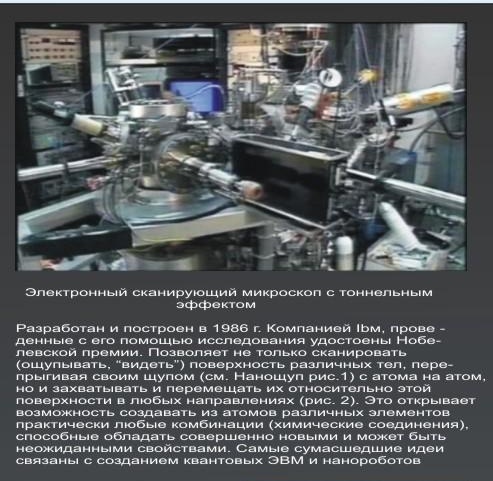 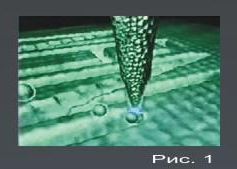 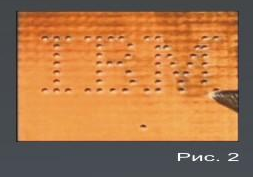 2.  Молекулярные коллоиды  (обратимые и лиофильные)

Их образуют природные и синт. ВМС с м.м. от 10-15 тысяч до неск. млн. а.е.м. Очень разбавленные р-ры гомогенны (истинные и подчиняются з-нам разб. р-ров). 
Но в зав-сти от р-ля и хим. строения отд. макро-молекулы способны сворачиваться в клубки–глобулы, с размерами коллоидных ч-ц. С ув-нием конц-ции обр-ся надмолекулярные структуры полимеров и св-ва их р-ров всё больше отличаются от св-в р-ров НМС.
	Др. особенностью р-ров молекулярных коллоидов явл-ся обратимость, то есть способность осадков, образовавшихся после удаления р-ля, вновь самопроиз-вольно переходить в р-р при добавлении новой порции р-ля.
набухание
раствор
ограниченное и неограниченное
Ж1+Ж2
Ж1
Ж1
Ж2+Ж1
Ж2+Ж1
Ж2
IV
II
III
I
Ж2+Ж1
Рис. 1. Схема последовательных стадий растворения ВМС.
глобула
3. Мицеллярные (ассоциативные) коллоиды

Их образуют в-ва с дифильной природой (содержат как неполярные, так и полярные фрагменты). Это – мыла, СМС и ПАВ. При небольшой конц-ции они образуют истинные молекулярные р-ры.
Дифильные молекулы принято изображать символом
неполярный углеводородный радикал («хвост»)
полярная или ионогенная группа («головка»)
С ув-нием конц-ции отд. молекулы начинают ассоциировать друг с другом с обр-нием агрегатов или мицелл коллоидных размеров.
в) дискообразные
а) сферические
б) пластинчатые
жидкие пены
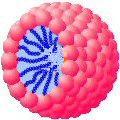 г) цилиндрические
Мицеллы ПАВ
СВОЙСТВА КОЛЛОИДНЫХ РАСТВОРОВ

оптические 
электрические
молекулярно-кинетические 
реологические 
поверхностные явления
Оптические свойства
Рассеивание (опалесценция) и поглощение (абсорбция) света связано с определённым соотношением размеров дисперсных частиц и длиной световой волны. Коллоидные растворы оптически активны, путь проходящего через них светового луча становится видимым в виде освещённого расширяющегося конуса.
Эффект Тиндаля.
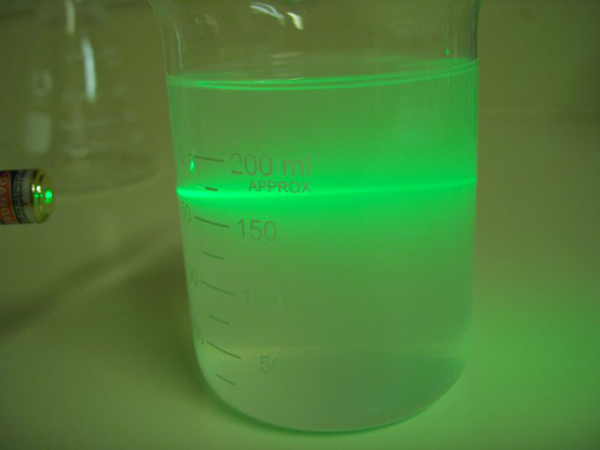 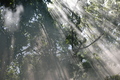 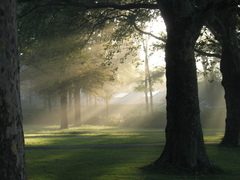 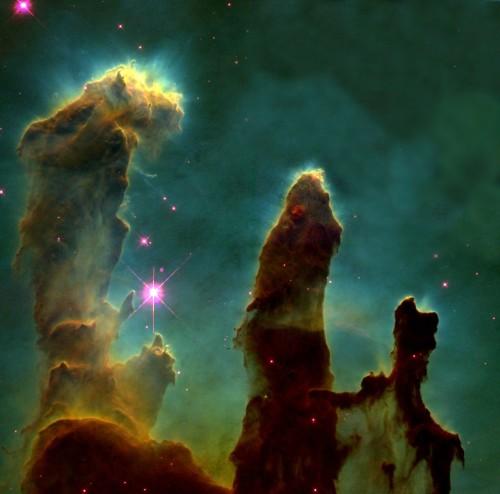 Молекулярно- кинетические свойства

броуновское движение 
диффузия 
осмос  
седиментация.
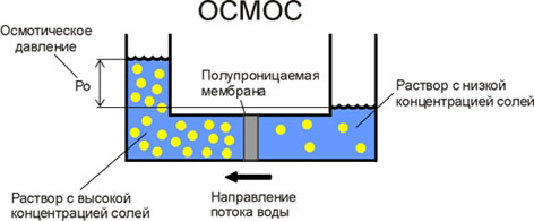 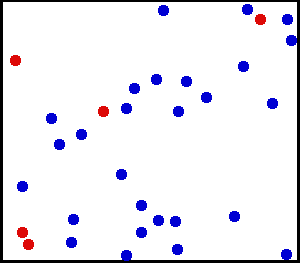 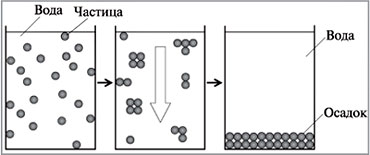 ток
песок
Электрокинетические явления
а) электрофорез
б) электроосмос
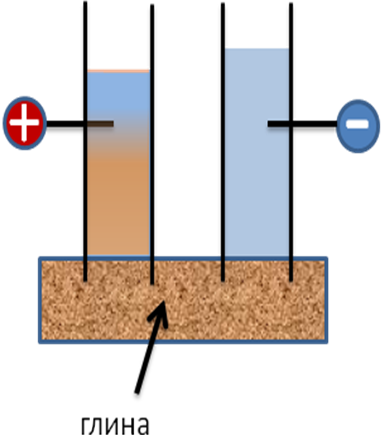 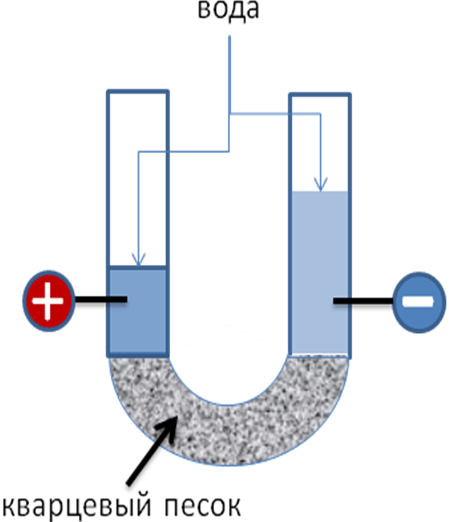 г) потенциал течения
в) потенциал седиментации
вода
ток
мембрана
+
-
+
+
+
+
-
-
-
-
КОАГУЛЯЦИЯ
КОАГУЛЯЦИЯ (от лат. coagulum – сгусток) – слипание коллоидных частиц с образованием более крупных агрегатов. 
Коагуляция – проявление ТД неустойчивости дисперсных систем. Процесс укрупнения коллоидных частиц связан с потерей агрегативной устойчивости и приводит к потере ими кинетической устойчивости, к-рая выражается в образовании осадка. 
Свежий коагулят при перемешивании или добавлении нек-рых в-в (пептизаторов) способен к обратному переходу в состояние золя (пептизация).
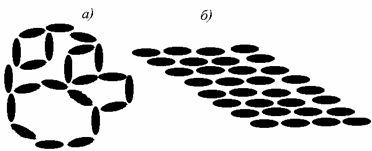 коагуляция
(раствор)
гель
золь
( лат. gelate  - замерзать)
пептизация
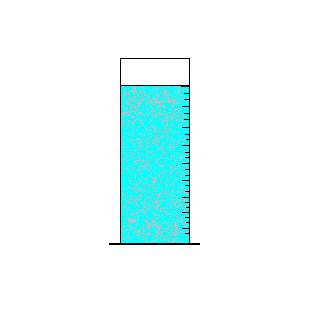 Коагуляцию вызывают: коагулянты (электролиты и неэл-ты), длительный диализ, электрофорез, повышение т-ры, действие света и др. ВЧ ЭМ колебаний, а также ультразвуковых колебаний, встряхивание и перемешивание. 
Наиболее изучена коагуляция электролитами.
Наименьшая концентрация электролита, вызывающая коагуляцию, называется порогом коагуляции (γ). 
Теоретически показано, что отношения порогов коагуляции для  одно-, двух- и трёх-зарядных ионов при прочих равных условиях обратно пропорциональны шестой степени величины заряда:
правило Шульца и Гарди
Задача: Пептизация свежеполученного осадка гидроксида железа (+3) небольшим количеством раствора соляной кислоты протекает по схеме:   
Fe(OH)3 + HCI  FeOCI + 2H2O
При электролизе гранулы коллоидного золя перемещаются к катоду. Напишите формулу мицеллы золя гидроксида железа (+3).
FeOCI
FeO+ + Cl–
{[mFe(OH)3 ] n FeO+ (n – x) Cl–} +x …x Cl–
к катоду
к аноду
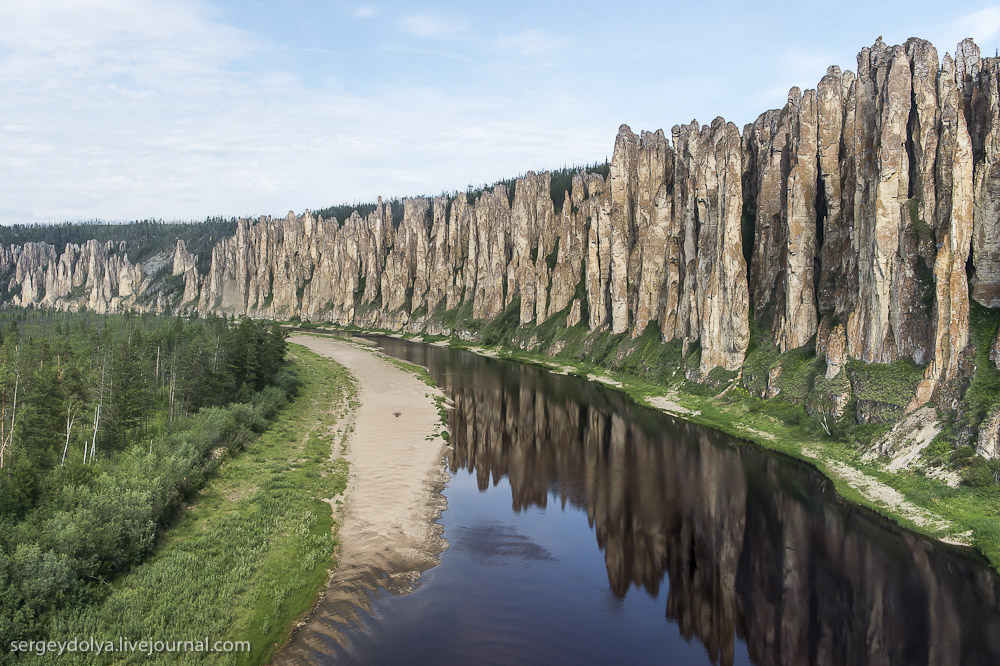 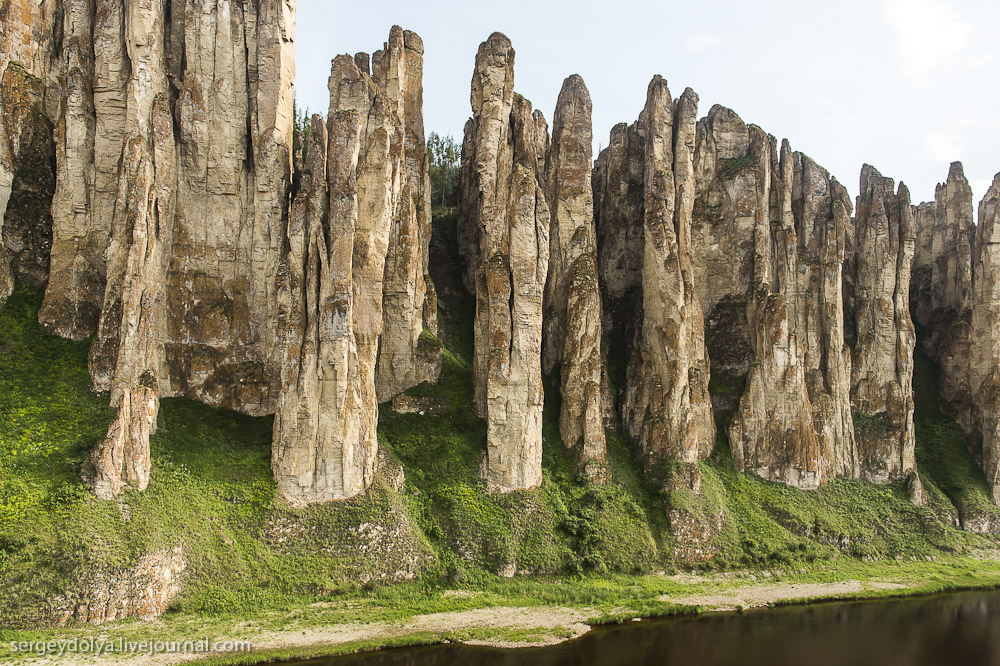 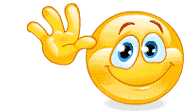